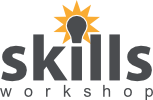 L1-2 Functional Skills EnglishSquid Game and on-screen violence    Reading, research & discussion skills
December 2021. Kindly contributed by Stephanie Gilford, Birmingham Adult Education Service.
Search for Stephanie on www.skillsworkshop.org 
Please refer to the download page for this resource on skillsworkshop for detailed curriculum links and related resources.
https://www.skillsworkshop.org/resources/english_squid_game_and_onscreen_violence
For full use of hyperlinks, videos and other features, this presentation should be run in full screen mode.
Covers many Reformed Functional Skills English content descriptors, including:
Subject content [reformed] functional skills: English (DfE, Feb 2018):  https://www.gov.uk/government/publications/functional-skills-subject-content-english
[Speaker Notes: December 2021. Kindly contributed to www.skillsworkshop.org by Stephanie Gilford, Birmingham Adult Education Service.]
Squid Game
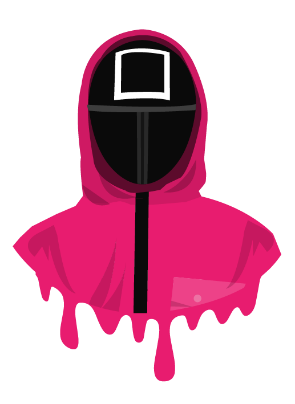 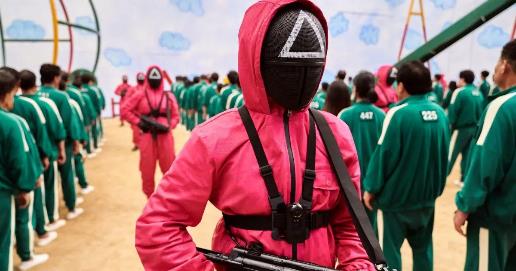 Why has the writer chosen to use this phrase ‘fail at life’? How can we fail at life?
Discussion questions…
1. To what extent do you think money controls our lives? You must be able to explain your answer.
2. What gives our lives meaning and allows us to progress?
Punctuation practice: why does the phrase ‘debt-ridden’ include a hyphen?
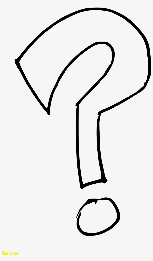 3. What is capitalism? Is capitalism good? Why/why not? Please give evidence to support your explanations.
Make a prediction: what do you think happens to those who lose the game? Why do you think this?

If you have already seen the series, were you surprised by the outcome?
4. Squid Game is a children’s game from Korea – what did it entail?
[Speaker Notes: December 2021. Kindly contributed to www.skillsworkshop.org by Stephanie Gilford, Birmingham Adult Education Service.]
What if winning playground games could make you rich? That’s the basis of Squid Game – the South Korean show currently at number one on Netflix around the world – where debt-ridden players sign up to compete in six games for a cash prize of 45.6 billion won (around £28m). The small print: if you lose, you get killed. In the first episode, a game of Grandma’s Footsteps (known as Red Light, Green Light in South Korea) leaves bodies piled high as the shell-shocked winners proceed to round two. It’s blood-splattered child’s play – a kind of Takeshi’s Castle with fatalities or Saw with stylish shell suits.
Can you identify any language features in this paragraph and highlight examples?
If you have watched Squid Game, why did you watch it? What drew you to the programme?
Can you identify any facts in this paragraph? How do we know that they are facts?
If you haven’t watched Squid Game, why not? Is there something putting you off?
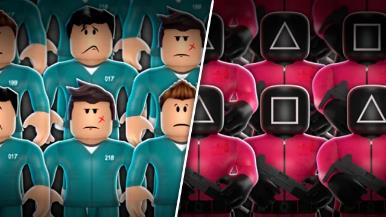 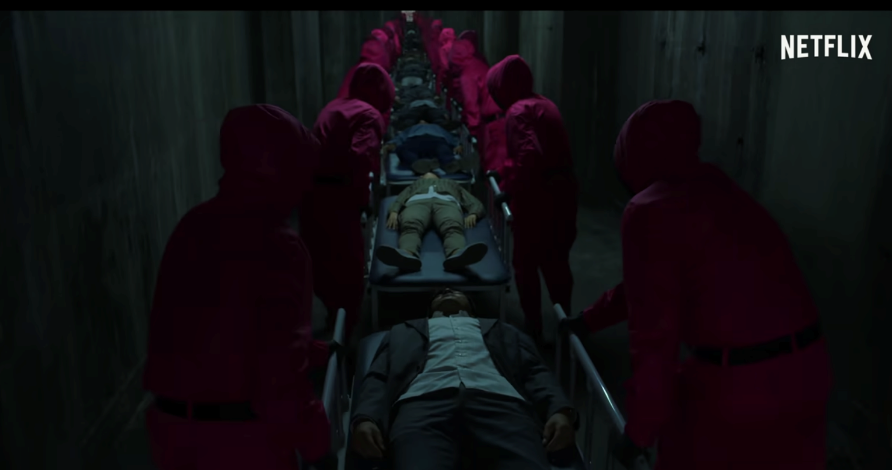 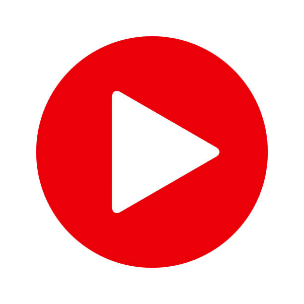 Watch the video: 
How does this make you feel about Squid Game?
[Speaker Notes: December 2021. Kindly contributed to www.skillsworkshop.org by Stephanie Gilford, Birmingham Adult Education Service.]
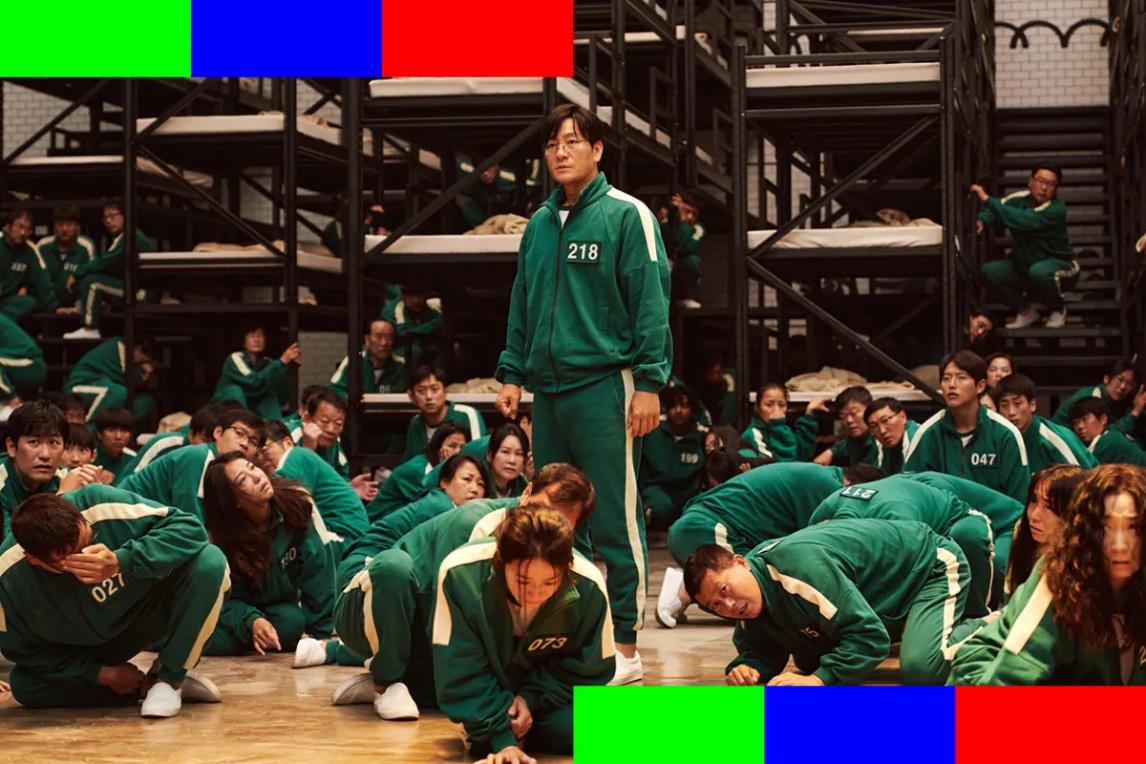 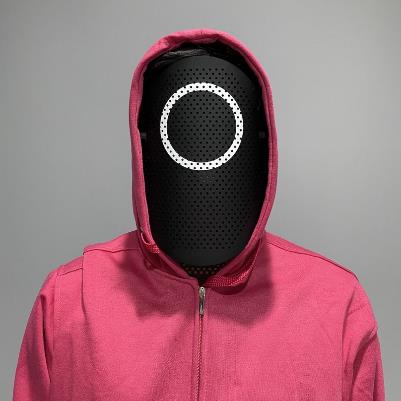 [Speaker Notes: December 2021. Kindly contributed to www.skillsworkshop.org by Stephanie Gilford, Birmingham Adult Education Service.]
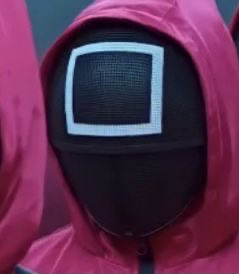 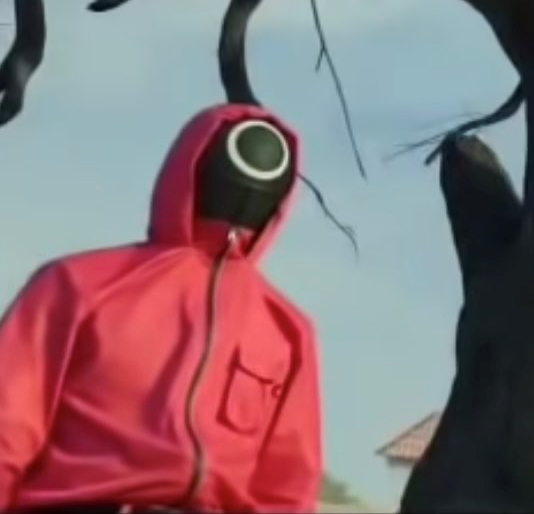 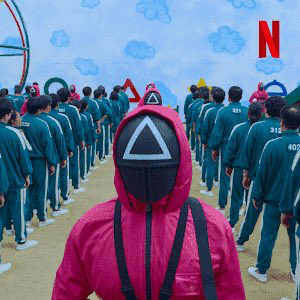 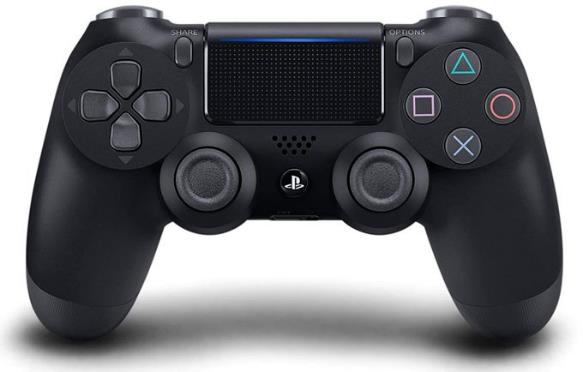 [Speaker Notes: December 2021. Kindly contributed to www.skillsworkshop.org by Stephanie Gilford, Birmingham Adult Education Service.]
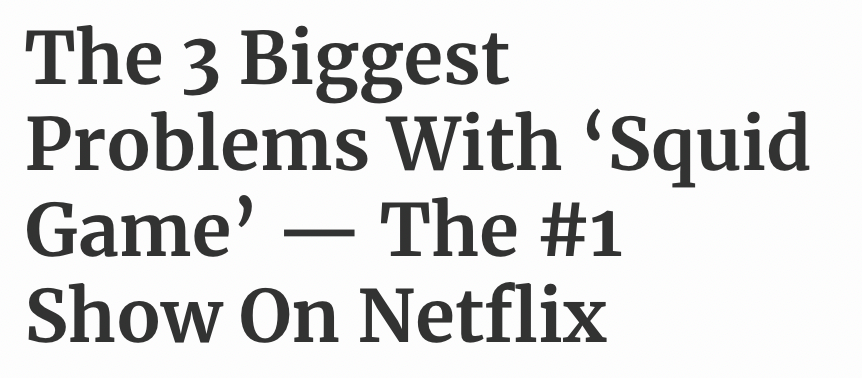 Why do we, as a society, like watching series/films with violence in? Make a list.
How do you feel when watching scenes of violence? Has violence become normal to us?
Should we stick to the suggested viewing age-limits on series and films? Why/why not?
Does watching scenes of violence make us more likely to be violent ourselves?
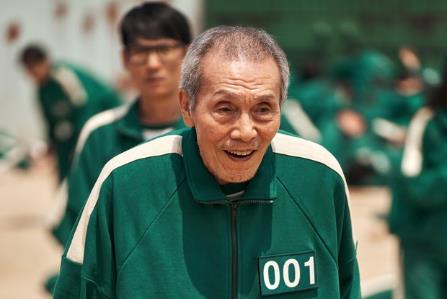 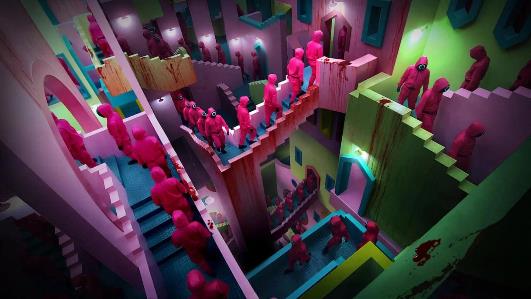 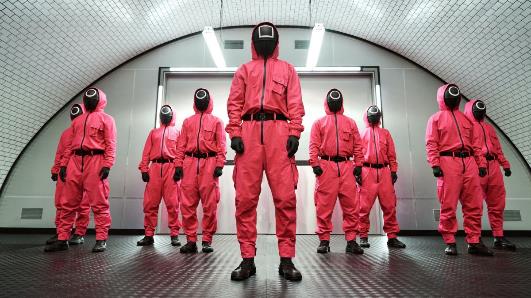 [Speaker Notes: December 2021. Kindly contributed to www.skillsworkshop.org by Stephanie Gilford, Birmingham Adult Education Service.]
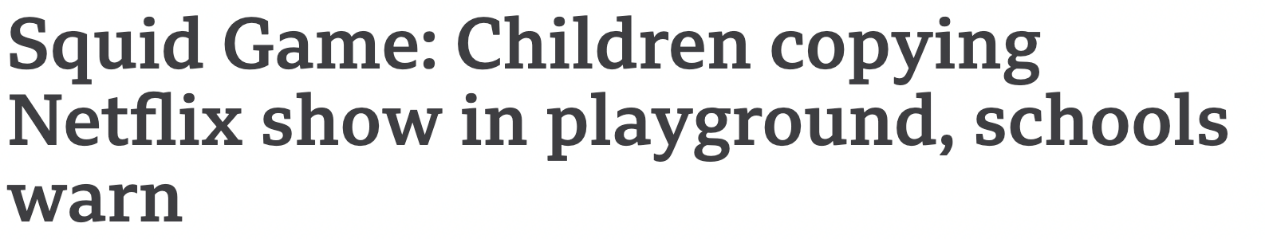 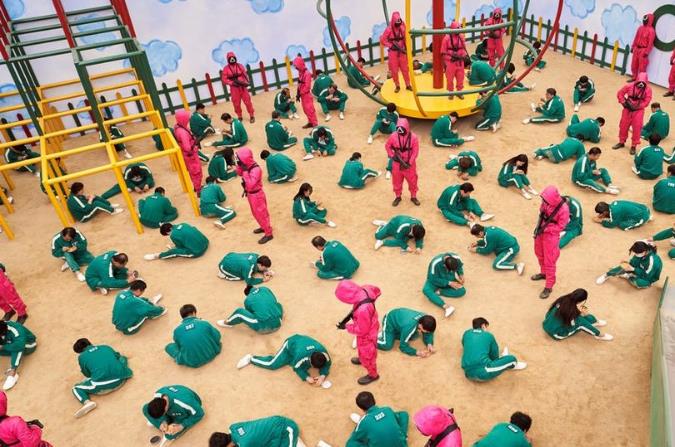 What are the possible other causes of violence in the real world?
What would happen if we stopped making violent shows and films?
Watch the 60 second video: what do you think? Does violence make us more violent?
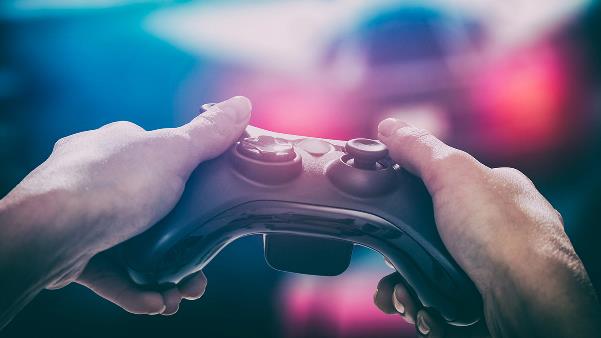 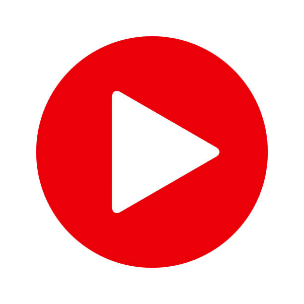 What does the phrase ‘under fire’ mean? Why has the writer chosen to use it here?
[Speaker Notes: December 2021. Kindly contributed to www.skillsworkshop.org by Stephanie Gilford, Birmingham Adult Education Service.]
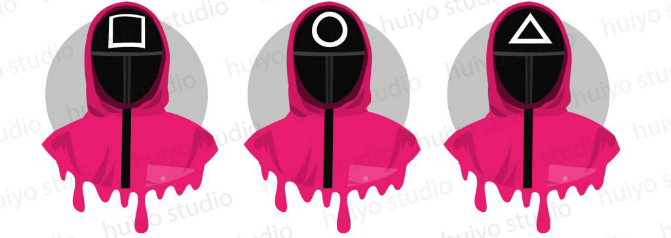 Primary schools in the US, Australia, Asia, and Europe have all issued warnings to parents about the Netflix series, asking parents to make sure their kids don’t watch Squid Game. The South Korean show depicts “extreme violence and gore,” following adults riddled with debt playing scary life-or-death versions of popular playground games. It’s an interesting show for adults and has some meanings behind it other than shock factor violence, but that’s not a nuance most kids will pick up on.
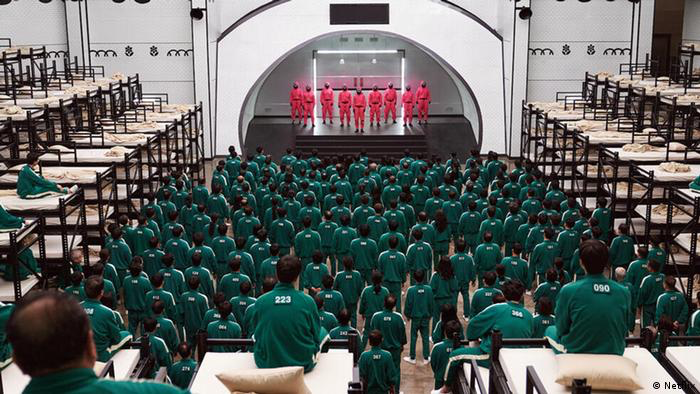 Is Squid Game a problem? Why/why not?
“Violent language and aggressive behaviours may be easily mimicked by children, particularly outside the confines of your home and in the wider space of a school playground,” Wickham said.

Do you agree? Why/why not?
A school in Belgium sent a warning to parents on social media, too. The notification said students were found playing Squid Game-style games on the playground where the consequences of losing resulted in getting punched.
[Speaker Notes: December 2021. Kindly contributed to www.skillsworkshop.org by Stephanie Gilford, Birmingham Adult Education Service.]
Capitalism…
"It is said that [Squid Game] makes people realize the sad reality of the beastly South Korean society in which human beings are driven into extreme competition and their humanity is being wiped out”.
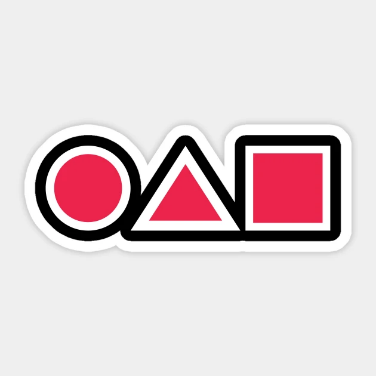 What type of word is ‘beastly’? Why is South Korea described as Beastly?
What kinds of people would be those so disadvantaged that they would need to be involved in Squid Game?
And, according to North Korea, it's also proof that capitalism doesn't work.
How are commas used in these paragraphs? There might be more than one use. Can you write a sentence about an aspect of Squid Games using commas in the same way?
How else could we run countries? Are there better systems than capitalism?
[Speaker Notes: December 2021. Kindly contributed to www.skillsworkshop.org by Stephanie Gilford, Birmingham Adult Education Service.]
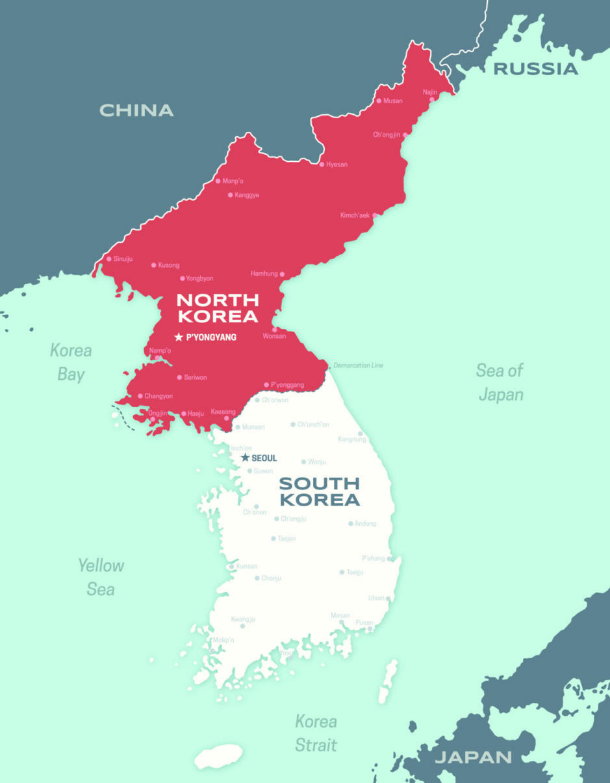 "It is the current South Korean society where the number of losers in fierce competitions, such as employment, real estate and stocks, increases dramatically," the North Korean propaganda reads. It adds that Squid Game shows "the reality of living in a world where people are judged only by money.”

North and South Korea have been engaged in a civil war since 1950, though overt military action between the two Koreas ceased in 1953. After 30 years of turmoil and military rule, South Korea became a democracy in 1986 and today has the world's 12th biggest economy. Meanwhile, North Korea has been ruled by three generations of the Kim family. Its GDP is estimated to be just over $27 billion, as compared with South Korea's $1.5 trillion.

"Under the rule of Kim Jong Un, the third leader of the nearly 75-year Kim dynasty, the totalitarian government deepened repression and maintained fearful obedience using threats of execution, imprisonment, enforced disappearance, and forced labor," Human Rights Watch wrote in a 2020 report.
What is a democracy?
What is a totalitarian government? How do the two differ?
Are these discussions around governmental systems important?
Can you identify any language features in this paragraph and highlight examples?
How else could we run countries? Are there better systems than capitalism? Do some research and find out!
[Speaker Notes: December 2021. Kindly contributed to www.skillsworkshop.org by Stephanie Gilford, Birmingham Adult Education Service.]